The Insider’s Guide to Accessing NLM Data
EDirect Office Hours
April 2018: Variables in xtract
Mike Davidson, MLS
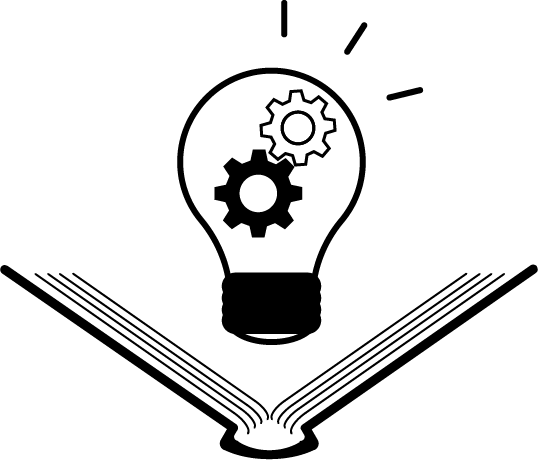 National Library of Medicine
National Institutes of Health
U.S. Department of Health and Human Services
Today’s Agenda
Using variables in xtract
What’s New with EDirect?
Your Questions!
2
Variables: Overview
A method of storing information in one part of an xtract statement and retrieving it in another part.
Often used with -block and -if
3
Example
Goal: Analyze the different affiliations associated with an author.
Tracking an author’s career
Useful for disambiguation
4
One approach…
esearch –db pubmed –query "smith bh[Author]" \
-datetype PDAT –mindate 2014 –maxdate 2017 | \
efetch –format xml | \
xtract –pattern PubmedArticle –element MedlineCitation/PMID \
–block Author –if LastName –equals Smith \
–and Initials –equals BH \
–element LastName Initials Affiliation
But what if we only want to see rows that have affiliation data?
5
Second try…
esearch –db pubmed –query "smith bh[Author]" \
-datetype PDAT –mindate 2014 –maxdate 2017 | \
efetch –format xml | \
xtract –pattern PubmedArticle –element MedlineCitation/PMID \
–block Author –if LastName –equals Smith \
–and Initials –equals BH -and Affiliation \
–element LastName Initials Affiliation
But this still gives us PMIDs with blank rows…
6
Third try…
esearch –db pubmed –query "smith bh[Author]" \
-datetype PDAT –mindate 2014 –maxdate 2017 | \
efetch –format xml | \
xtract –pattern PubmedArticle –if Affiliation \
–element MedlineCitation/PMID \
–block Author –if LastName –equals Smith \
–and Initials –equals BH \
–element LastName Initials Affiliation
But this still gives us PMIDs with blank rows…
7
This should do it!
esearch –db pubmed –query "smith bh[Author]" \
-datetype PDAT –mindate 2014 –maxdate 2017 | \
efetch –format xml | \
xtract –pattern PubmedArticle –VAR1 MedlineCitation/PMID \
–block Author –if LastName –equals Smith \
–and Initials –equals BH -and Affiliation \
–element "&VAR1" LastName Initials Affiliation
8
Variables: Nuts and Bolts
Any combination of digits and capital letters
e.g. VAR1, PMID, UID, VARIABLE, BOB, etc.
Declare them in place of an -element 
e.g. 
Be mindful of where you declare them!
Output them in an -element with "&NAME"
e.g.
–VAR1 MedlineCitation/PMID
–element "&VAR1"
9
Variables: Tips and Tricks
Putting a multi-value string in a single variable
e.g. 
Output multiple variables
e.g. 
Output a variable multiple times
e.g.
–DATE PubDate/Year,PubDate/Month
–element "&PMID" "&DATE"
–element "&DATE" "&PMID" "&DATE"
10
What’s New with EDirect?
A new tool for users who require a lot of data
10,000 or more records
Combines EDirect with the NLM Data Distribution program
11
Create a local copy of PubMed
Available in EDirect ver. 8.00 or later
Requires some specialized hardware
Takes some time to setup
For more information:
https://dataguide.nlm.nih.gov/edirect/archive.html
NCBI Minute webinar, coming May 9.
12
Questions?
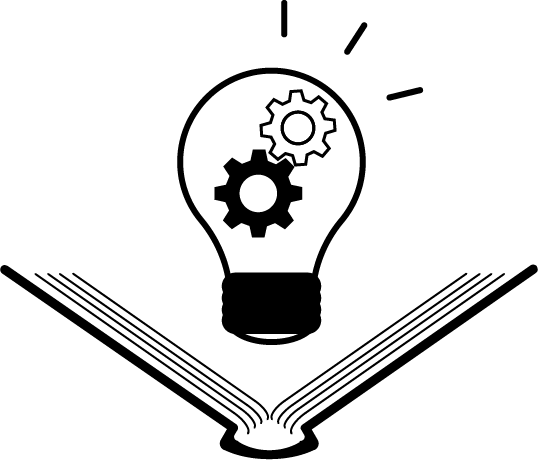 13
Affiliation Searching with Variables
How can we find  papers written by researchers at a specific institution?
For example:
Center for Translational Medicine, Thomas Jefferson University, Philadelphia, PA
14
Affiliation Searching is Hard, Part 1
…Center for Translational Medicine, Thomas Jefferson University…
…Center of Translational Medicine, Thomas Jefferson University…
…Center for Translational Medicine, Department of Medicine, Thomas Jefferson University…
…Thomas Jefferson University, Center for Translational Medicine…
…Center for Translational Medicine, Sidney Kimmel Medical College, Thomas Jefferson University…
…Center for Translational Medicine, Sidney Kimmel Medical College of Thomas Jefferson University…
…Center for Translational Medicine, Jane and Leonard Korman Lung Center, Thomas Jefferson University…
15
Affiliation Searching is Hard, Part 2
If you search for… 
“translational medicine[ad] AND thomas jefferson[ad]” 
…you’ll also get some irrelevant records, like: 
PMID 29423461:
Research Center for Translational Medicine, East Hospital, Tongji University School of Medicine, Shanghai, China.
Department of Microbiology, Thomas Jefferson University
16